Route: Digital
Digital
Topic: The business environment and technical change management
Resource 5: Preparing for summative assessment
[Speaker Notes: Image © Shutterstock Gorodenkoff]
Introduction
In this lesson, we will:
determine the key characteristics of questions;
analyse 3-, 4-, 9- and 12-mark questions;
learn how to achieve the highest marks in a range of question types.
Skills
1 Be able to reflectively evaluate
2 Communicate information clearly to a technical and non-technical audience
3 Work with others in a collaborative manner to allow for/encourage faster, better and more efficient achievement of goals
General competencies
English:
E2 Present information and ideas
E4 Summarise information/ideas
E5 Synthesise information
E6 Take part in/leading discussions
Resource 5: Preparing for summative assessment
Activity 1
Summative exam preparation
How should we prepare physically and mentally for an exam?
What sorts of questions will be in the exam? 
How can we prepare for summative assessments?
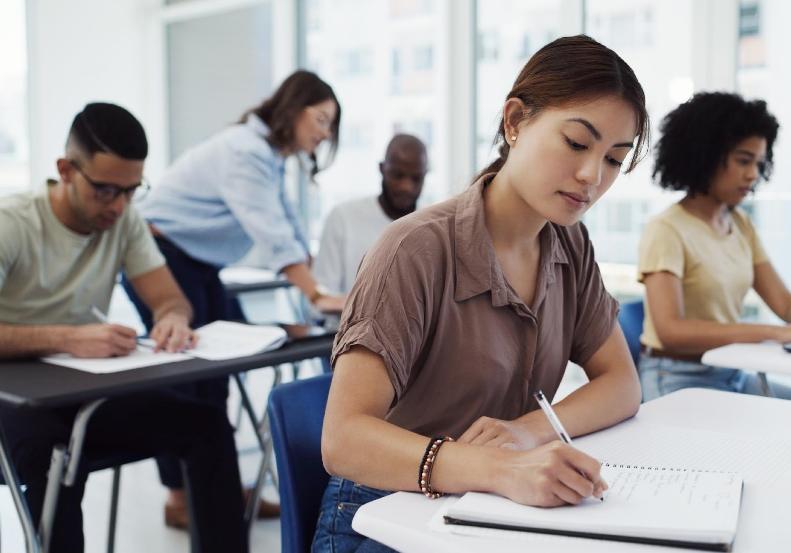 Resource 5: Preparing for summative assessment
[Speaker Notes: Image © Shutterstock/PeopleImages.com - Yuri A]
Activity 2
Department areas: 3-mark question
Peak Demand Estate Agents have employed a new person to work in the 'Research, Design and Development' department.
Explain the purpose of the 'Research, Design and Development' department in an organisation. 
					         [3 marks]
Resources needed:Resource 5 Activity 2 Worksheet
Resource 5: Preparing for summative assessment
Activity 2
Department areas: question analysis
The type of business (service) is relevant.
Department area is relevant.
Peak Demand Estate Agents have employed a new person to work in the 'Research, Design and Development' department.
Explain the purpose of the 'Research, Design and Development' department in an organisation.
         			[3 marks]
Make note of the
command verb.
Specific to the role
Avoid traditional stereotypes about roles.
Resource 5: Preparing for summative assessment
Activity 2
Department areas: question analysis summary
Explain – present one point that identifies a reason, way or importance and a second point that justifies/explains the first point. Where used, a third point is a further justification/explanation.
Question – explanative answer needed:
Explain the purpose of the 'Research, Design and Development' department in an organisation.
Business analysis – type, size and age.
Revision – look back at your learning about the key areas of an organisation in Resources 1 and 2.
Notes – write short bullet points to plan your answer.
Resource 5: Preparing for summative assessment
Activity 2
Mark scheme guidelines
Award one mark for a basic definition of the role.
Award one mark for an appropriate linked explanation of the purpose of the role.
Award one mark for a further expansion of the explanation, up to a maximum of three.
Key points:
Notice how the first point needs to be expanded for further marks.
Allow 4 minutes to read, decode and respond to a 3-mark question.
Resource 5: Preparing for summative assessment
Activity 2
Writing your answer
Analyse the question.
Apply detailed knowledge and think about different situations and contexts.
Ensure your answer is clear and well-structured, with correct use of grammar.
Use technical terms where appropriate.
Allocate about 1 minute per mark in an exam: maximum 4 minutes for a 3-mark question.

When you have finished, Resource 5 Activity 2 Worksheet answer can be used.
The mark scheme explains the requirements to achieve each mark.
Resource 5: Preparing for summative assessment
Activity 3
User needs: 4-mark question
Peak Demand Estate Agents have launched a new smartphone app. They are reading the reviews and feedback so far to help make improvements.
Explain two examples of how user needs should be considered when improving any digital product.					         [4 marks]
Resources needed:Resource 5 Activity 3 Worksheet
Resource 5: Preparing for summative assessment
Activity 3
User needs: question analysis
The type of business (service) is relevant.
What are user needs?
Peak Demand Estate Agents have launched a new smartphone app. They are reading the reviews and feedback so far to help make improvements.
Explain two examples of how user needs should be considered when improving any digital product.
         			[4 marks]
Make note of the
command verb.
Different examples
The smartphone app
Resource 5: Preparing for summative assessment
Activity 3
User needs: question analysis summary
Explain – present one point that identifies a reason, way or importance and a second point that justifies/explains the first point. Where used, a third point is a further justification/explanation.
Question – explanative answer needed:
Explain two examples of how user needs should be considered when improving any digital product.
Business analysis – type, size and age.
Revision – look back at your learning about the importance of considering user needs in Resource 4.
Notes – write short bullet points to plan your answer.
Resource 5: Preparing for summative assessment
Activity 3
Mark scheme guidelines
Award one mark for each example of user needs in relation to a digital product.
Award one mark for an appropriate linked explanation of each example, up to a maximum of four marks.
Key points:
Notice that two different examples need to be explained for 4 marks.
Allow five minutes to read, decode and respond to a 4-mark question.
Resource 5: Preparing for summative assessment
Activity 3
Writing your answer
Analyse the question.
Apply detailed knowledge and think about different situations and contexts.
Ensure your answer is clear and well-structured, with correct use of grammar.
Use technical terms where appropriate.
Allocate about one minute per mark in an exam: maximum five minutes for a 4-mark question.
When you have finished, Resource 5 Activity 3 Worksheet answer can be used.
The mark scheme explains the requirements to achieve each mark.
Resource 5: Preparing for summative assessment
Activity 4
Characteristics of end users: 9-mark question
Peak Demand Estate Agents are developing a virtual reality (VR) system for viewing houses in the buyer’s own home if they cannot travel to a property. 
Evaluate how the characteristics of end users can impact on the development of a digital product.					         [9 marks]
Resources needed:Resource 5 Activity 4 Worksheet
Resource 5: Preparing for summative assessment
Activity 4
Characteristics of end users: question analysis
The type of business (service) is relevant.
Latest technology
Peak Demand Estate Agents are developing a virtual reality (VR) system for viewing houses in the buyer’s own home if they cannot travel to a property. 
Evaluate how the characteristics of end users can impact on the development of a digital product.		
					             		[9 marks]
Make note of the command verb.
Why might this be?
What are end user characteristics?
Such as VR
Resource 5: Preparing for summative assessment
Activity 4
Characteristics of end users: analysis summary
Evaluate – Consider various aspects of a subject’s qualities in relation to its context, such as: strengths or weaknesses, advantages or disadvantages, pros and cons. Come to a judgement supported by evidence which will often be in the form of a conclusion.
Question – evaluative answer needed:
Evaluate how the characteristics of end users can impact on the development of a digital product.
Business analysis – type, size and age.
Revision – look back at your learning about the characteristics of end users in Resource 4.
Notes – write short bullet points to plan your answer.
Resource 5: Preparing for summative assessment
Activity 4
Mark scheme guidelines
Key points:
Notice the difference in language use between Levels 1–3.
Allow ten minutes to read, decode and respond to a 9-mark question.
Remember to include a brief conclusion to summarise your answer.
Resource 5: Preparing for summative assessment
[Speaker Notes: Mark scheme reproduced with permission. T Level Technical Qualification is a qualification approved and managed by IfATE.]
Activity 4
Writing your answer
Analyse the question.
Apply detailed knowledge and think about different situations and contexts.
Ensure your answer is clear and well-structured with correct use of grammar.
Use technical terms where appropriate.
Include a brief conclusion summary at the end.
Allocate about one minute per mark in an exam: about ten minutes for a 9-mark question.

When you have finished, Resource 5 Activity 4 Worksheet answer can be used
The mark schemes explain the requirements to achieve each level of marks.
Resource 5: Preparing for summative assessment
Activity 5
Impact of technical change: 12-mark question
Peak Demand Estate Agents are moving away from a landline telephone system in their office to a digital system. They need to choose between one of these systems:
'Voice Over IP’;
use of smartphones.
Evaluate the suitability of each of these systems of implementing technical change.
Your evaluation should include:
the benefits and drawbacks of each system for office use;
a supported conclusion on which to choose.             						[12 marks]
Resources needed:Resource 5 Activity 5 Worksheet
Resource 5: Preparing for summative assessment
Activity 5
Impact of technical change: question analysis
The type of business (service) is relevant.
Peak Demand Estate Agents are moving away from a landline telephone system in their office to a digital system. They need to choose between one of these systems:
'Voice Over IP'
use of smartphones
Evaluate the suitability of each of these systems of implementing technical change.
Your evaluation should include:
the benefits and drawbacks of each system for office use
a supported conclusion on which to choose.
[12 marks]
Internet only system
What training and support might they need?
Moving from traditional to modern methods
How has work changed recently?
Make note
of the
command
verb.
Remember to make a choice and explain your reason why.
Resource 5: Preparing for summative assessment
Activity 5
Impact of technical change: question analysis summary
Evaluate – Consider various aspects of a subject’s qualities in relation to its context such as: strengths or weaknesses, advantages or disadvantages, pros and cons. Come to a judgement supported by evidence, which will often be in the form of a conclusion.
Question – evaluative answer needed:
Evaluate the impact of technical change in an organisation on its employees.
Business analysis – type, size and age.
Revision – look back at your learning about the impact of technical change in Resource 3.
Notes – write short bullet points to plan your answer.
Resource 5: Preparing for summative assessment
Activity 5
Mark scheme guidelines
Key points:
Notice the difference in language use between Levels 1–3.
Allow 15 minutes to read, decode and respond to a 12-mark question.
Remember to include a brief conclusion to summarise your answer.
Resource 5: Preparing for summative assessment
[Speaker Notes: Mark scheme reproduced with permission. T Level Technical Qualification is a qualification approved and managed by IfATE.]
Activity 5
Writing your answer
Analyse the question.
Apply detailed knowledge and think about different situations and contexts.
Ensure your answer is clear and well-structured, with correct use of grammar.
Use technical terms where appropriate.
Include a brief conclusion summary at the end.
Allocate about one minute per mark in an exam: maximum 15 minutes for a 12-mark question.

When you have finished, Resource 5 Activity 4 Worksheet answer can be used.
The mark schemes explain the requirements to achieve each level of marks.
Resource 5: Preparing for summative assessment
Plenary
In this lesson, we have:
determined the key characteristics of questions;
analysed 3-, 4-, 9- and 12-mark questions;
learned how to achieve the highest marks in a range of question types.
Skills
1 Be able to reflectively evaluate
2 Communicate information clearly to a technical and non-technical audience
3 Work with others in a collaborative manner to allow for/encourage faster, better and more efficient achievement of goals
General competencies
English:
E2 Present information and ideas
E4 Summarise information/ideas
E5 Synthesise information
E6 Take part in/leading discussions
Resource 5: Preparing for summative assessment
Plenary
Mind map
State one thing you need to remember for a 3-, 4-, 9- or 12-mark question.
Resource 5: Preparing for summative assessment
Follow-up
Consolidation
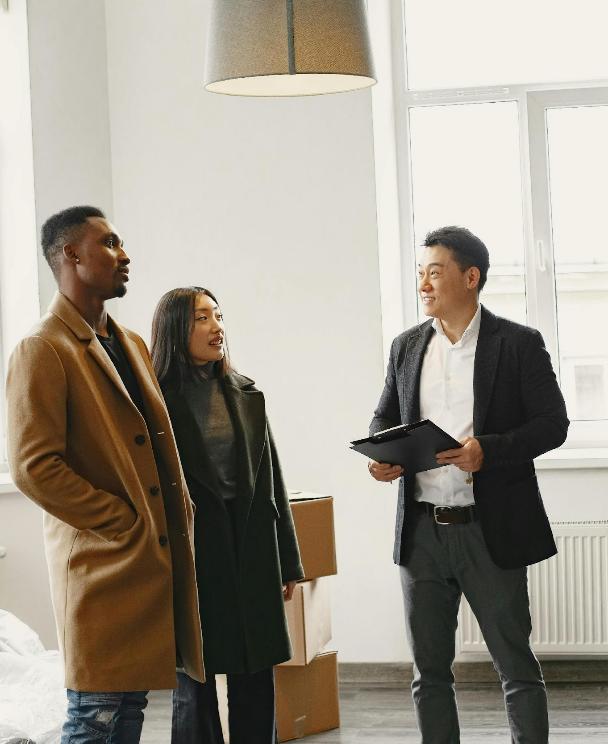 Write a range of questions and answers based around the estate agent case study.
Look at the Core Exam material available on Pearson’s website for revision and practice.
Resource 5: Preparing for summative assessment
[Speaker Notes: Image © Pexels/Gustavo Fring]